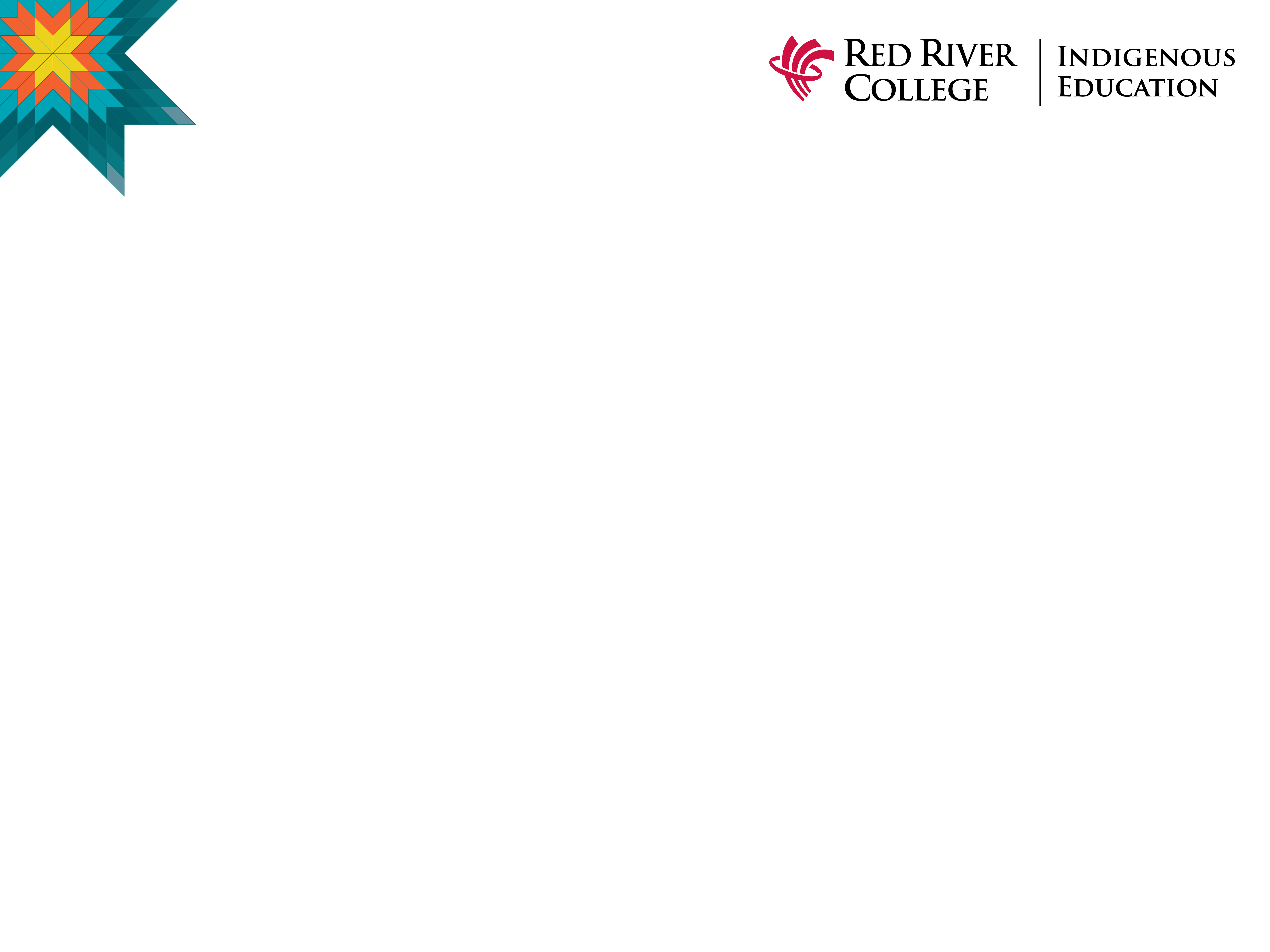 Instructions
To use this Powerpoint resource please follow these steps:
Select which slide(s) you would like to use.
Right-click on the slide, under the “Slides” panel on the left.
Select “Duplicate Slide”.
Drag the new slide into the order needed.
Add in your own content.
Important notes:
Please do not change fonts, please use colours from the RRC palette. (See last slide.) 
You may add your own photos, to do so select “Insert > Picture” and choose your photo. Be sure to have your image behind other elements “Format > Arrange > Send to Back”.
You may use various text layouts depending on your needs (for example, “Comparison” or “Title Only” etc.).
Mix and match slides as needed.
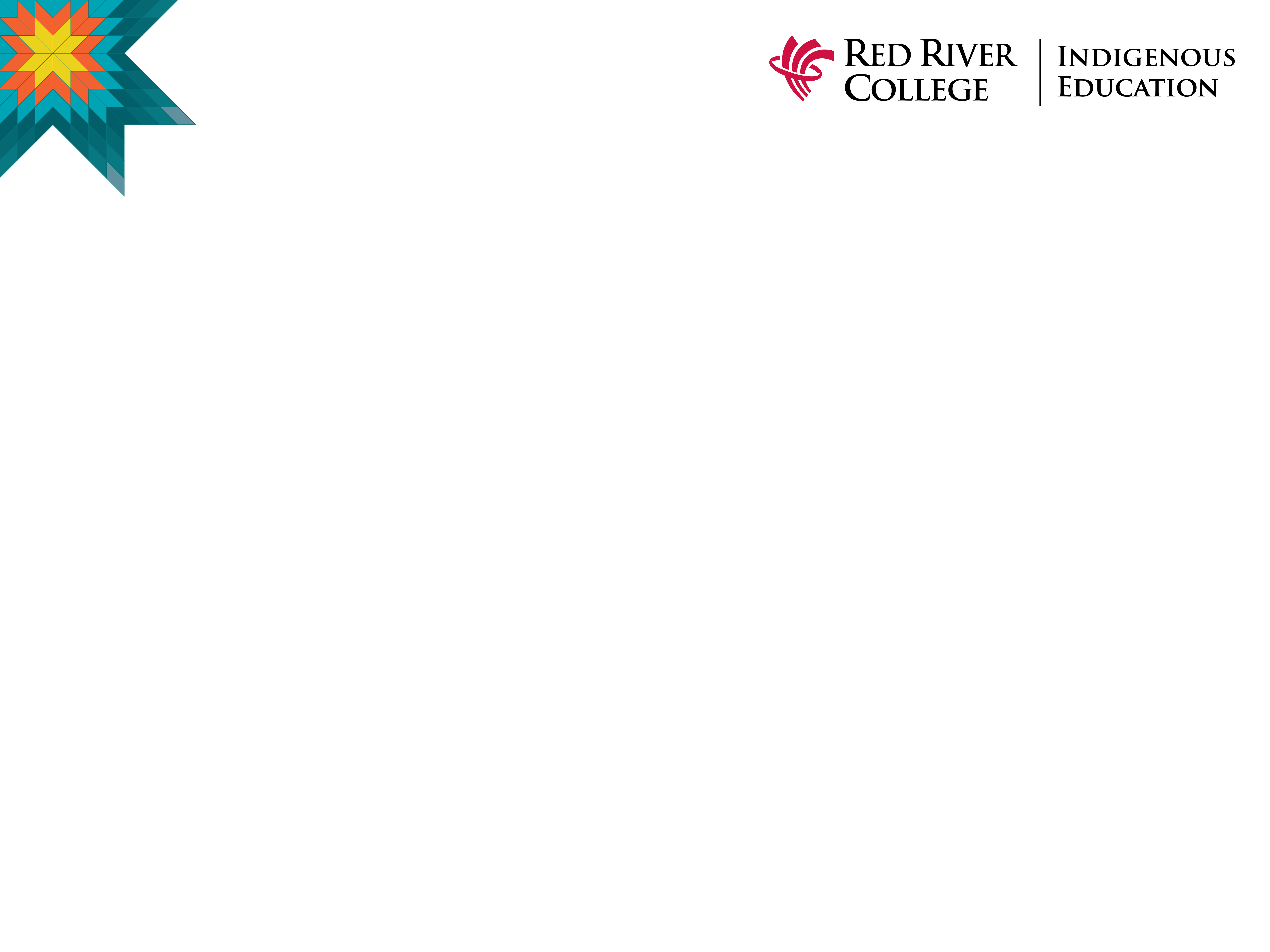 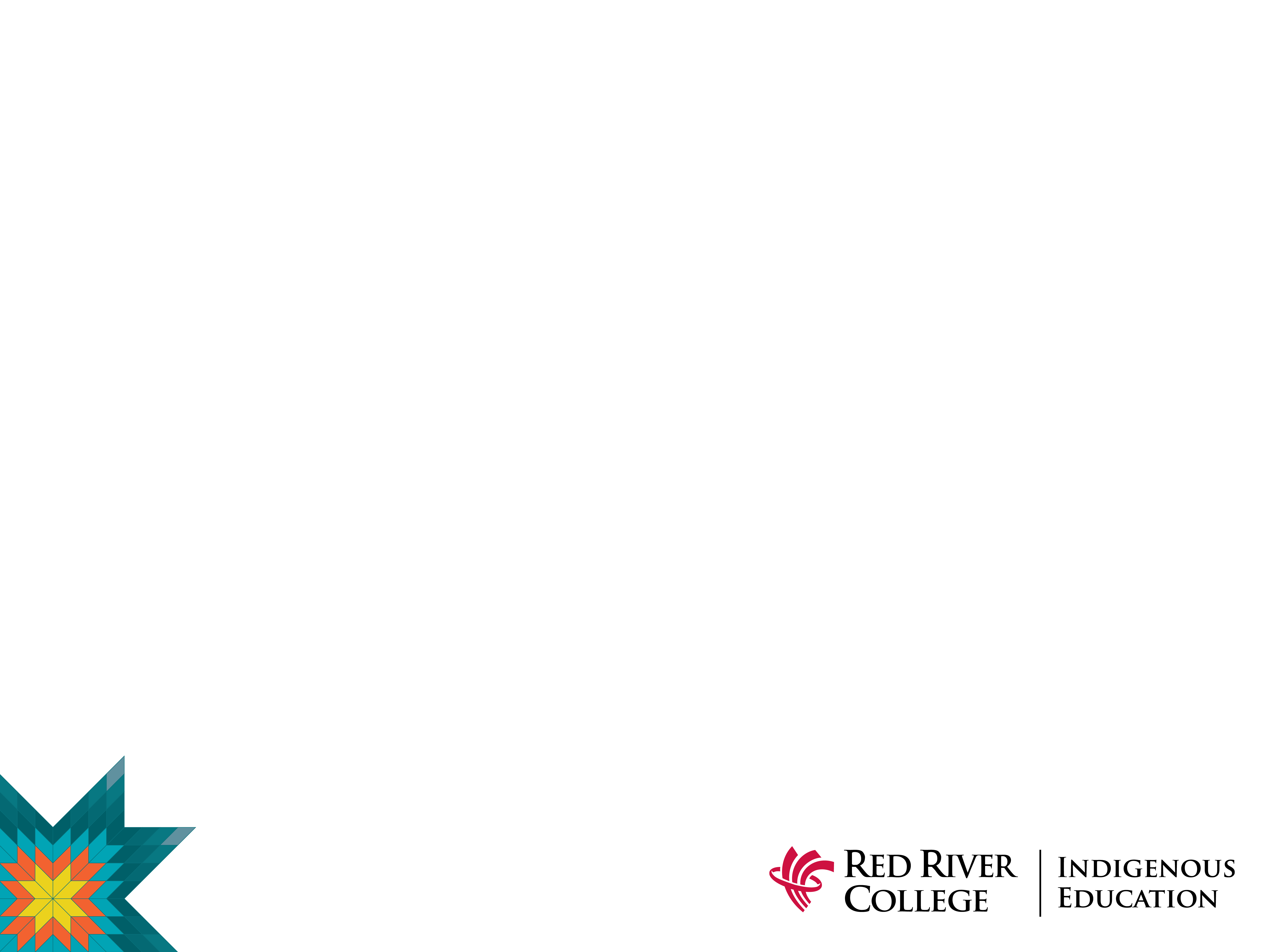 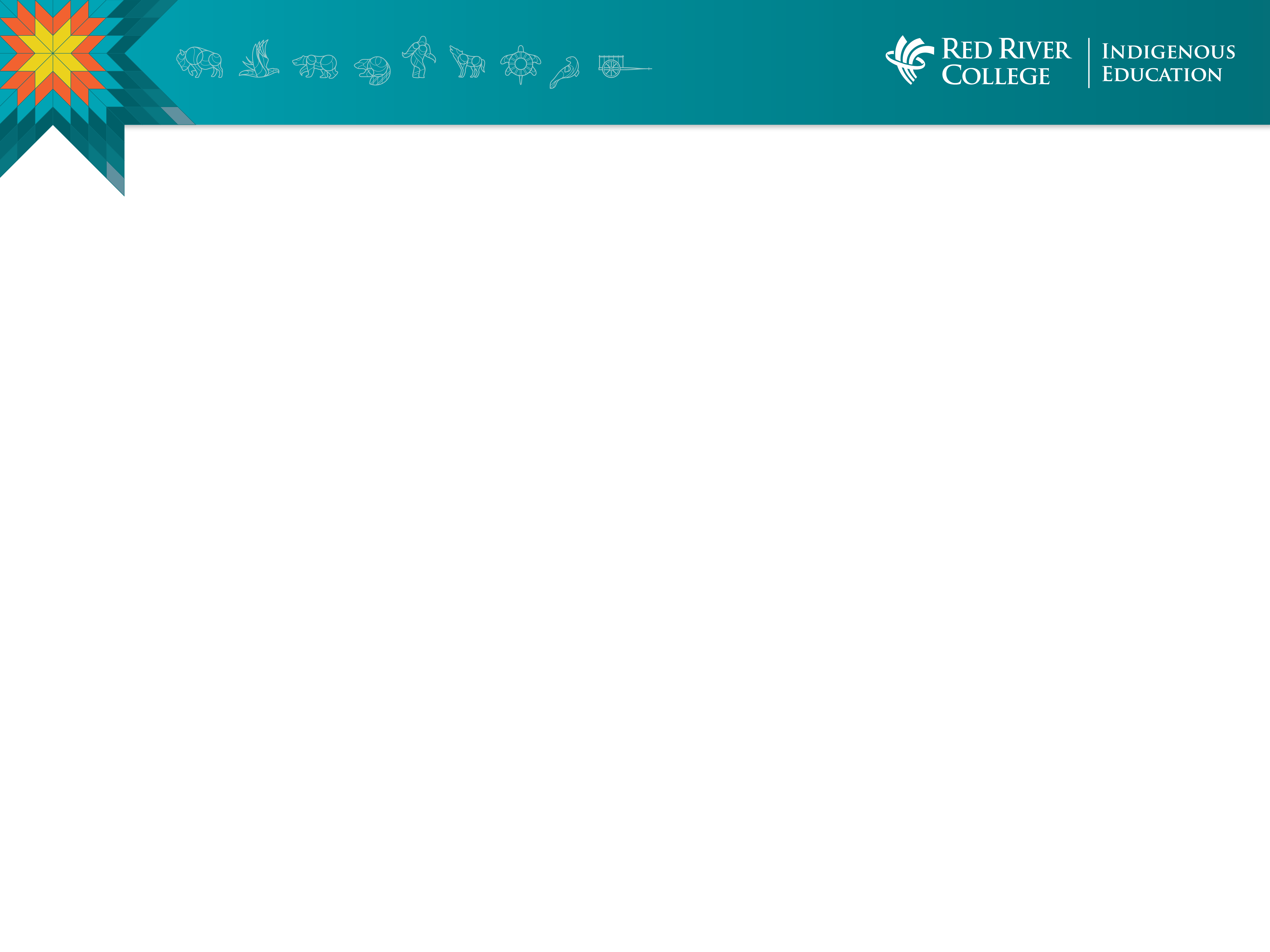 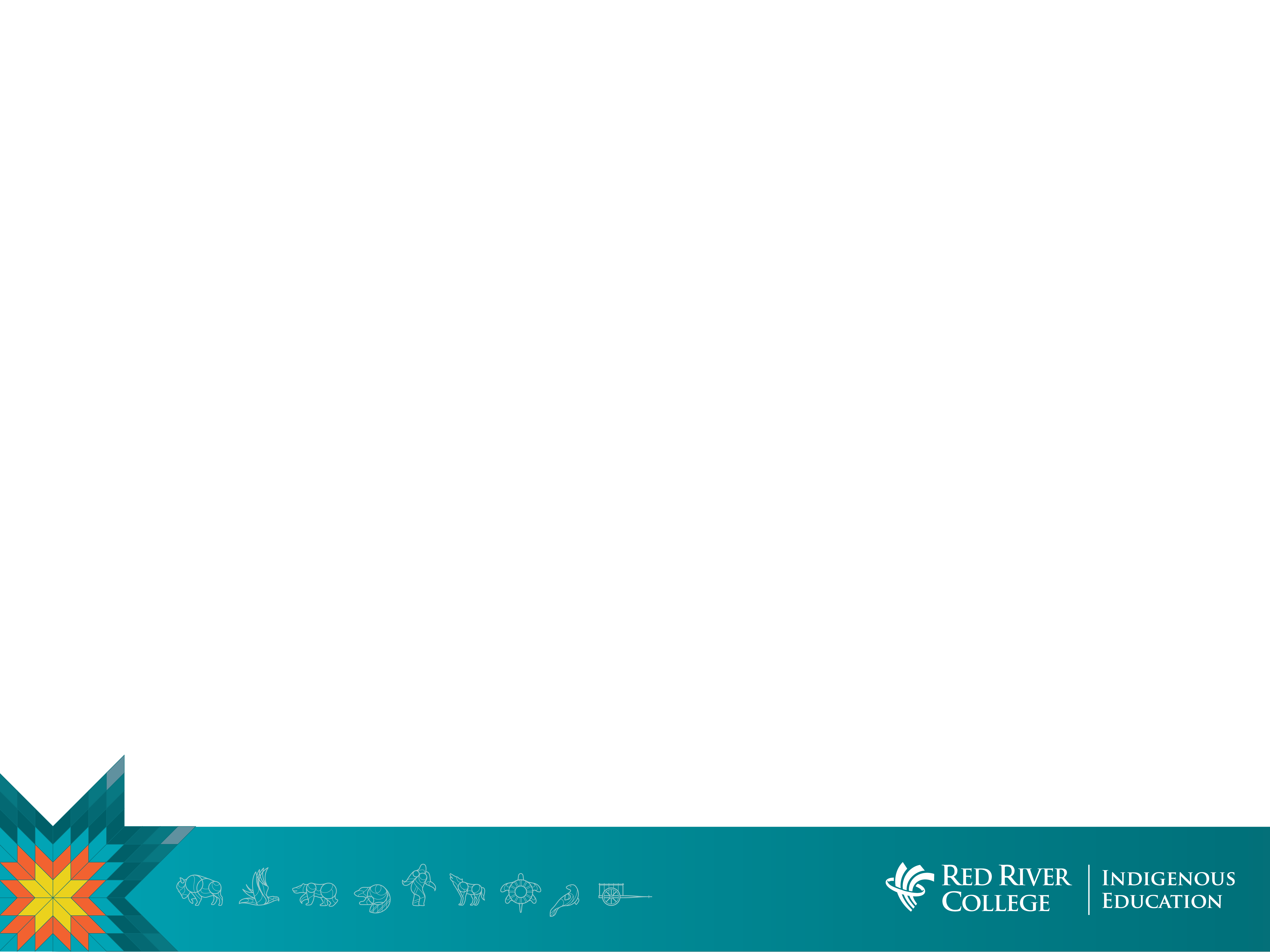 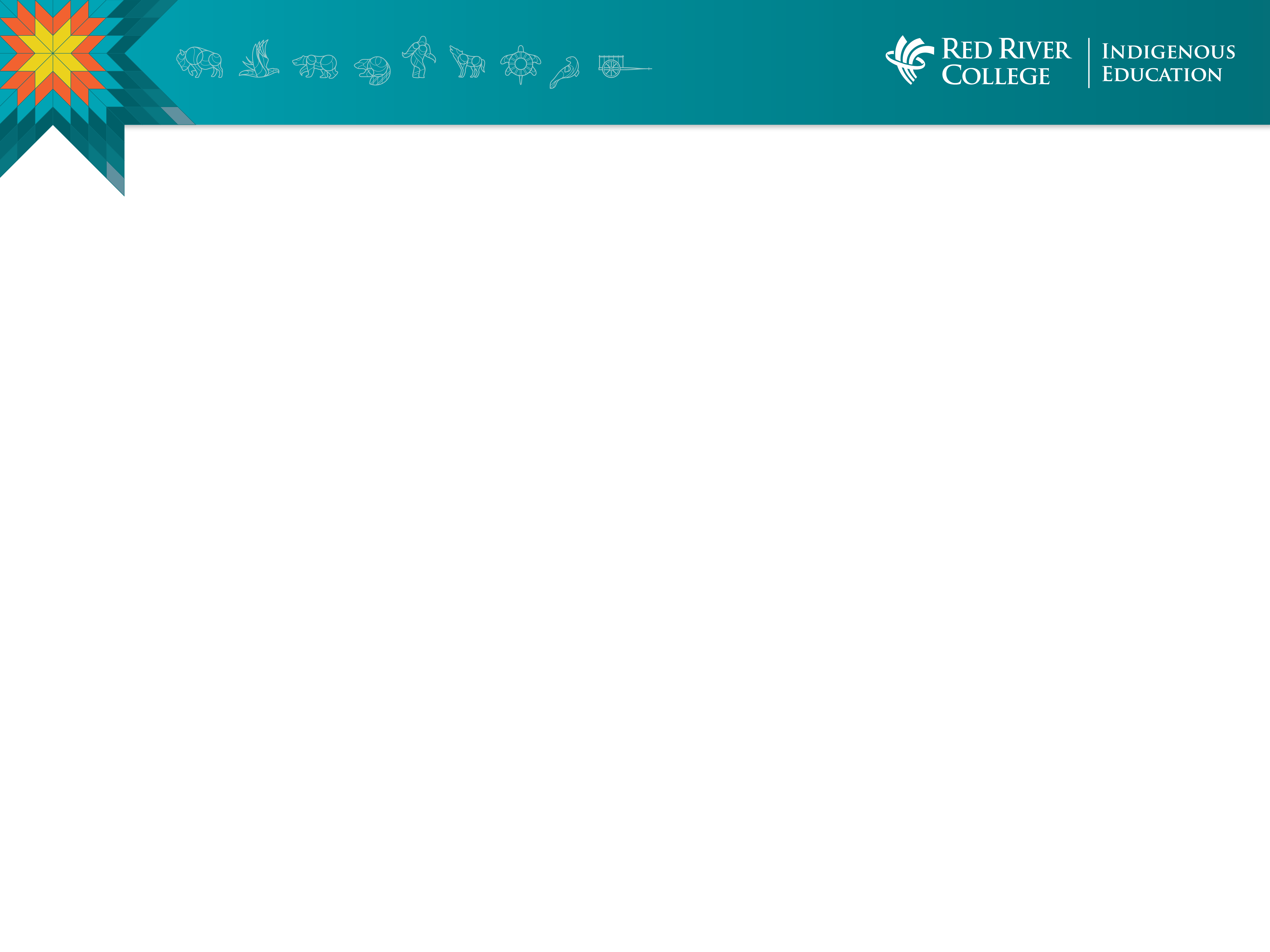 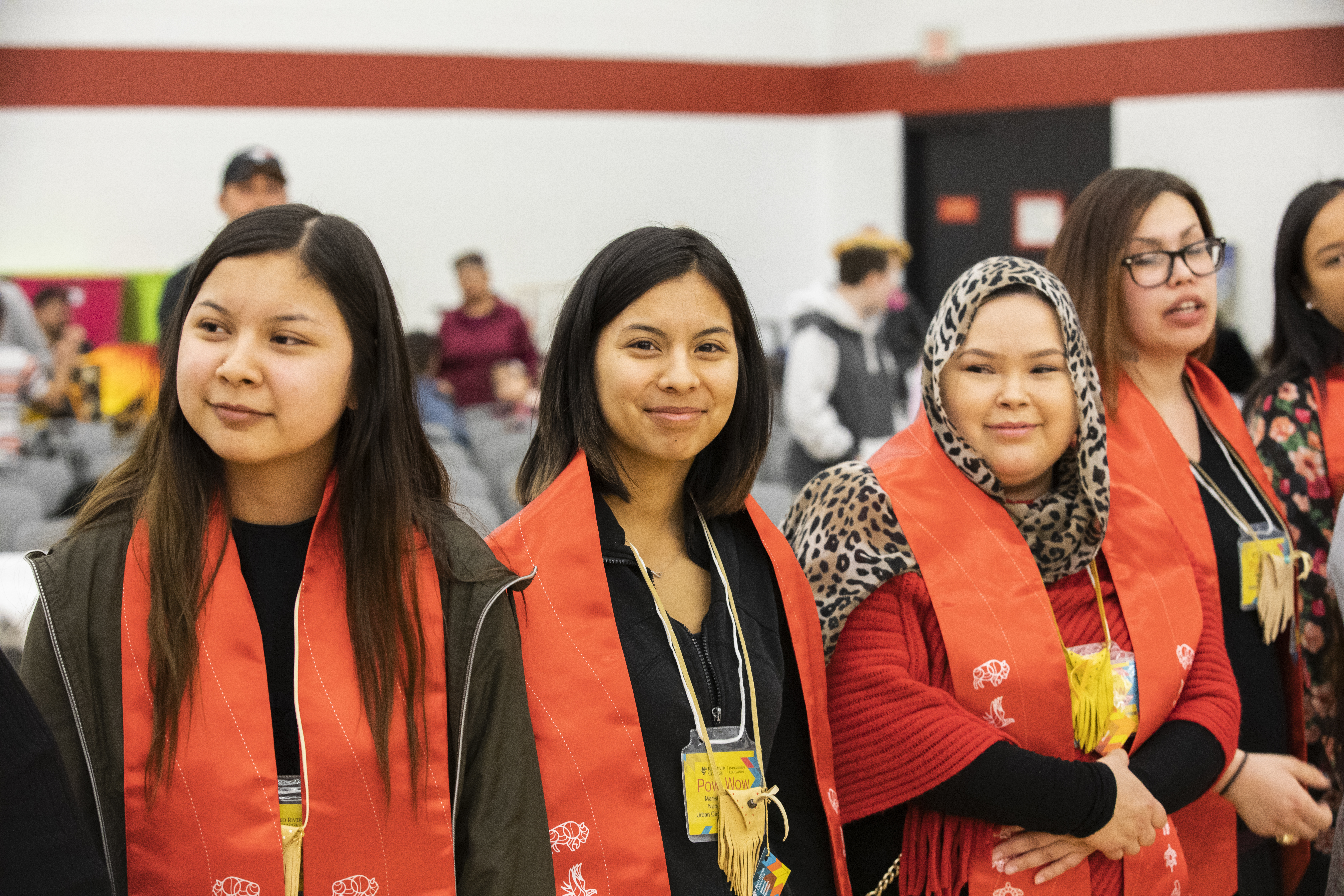 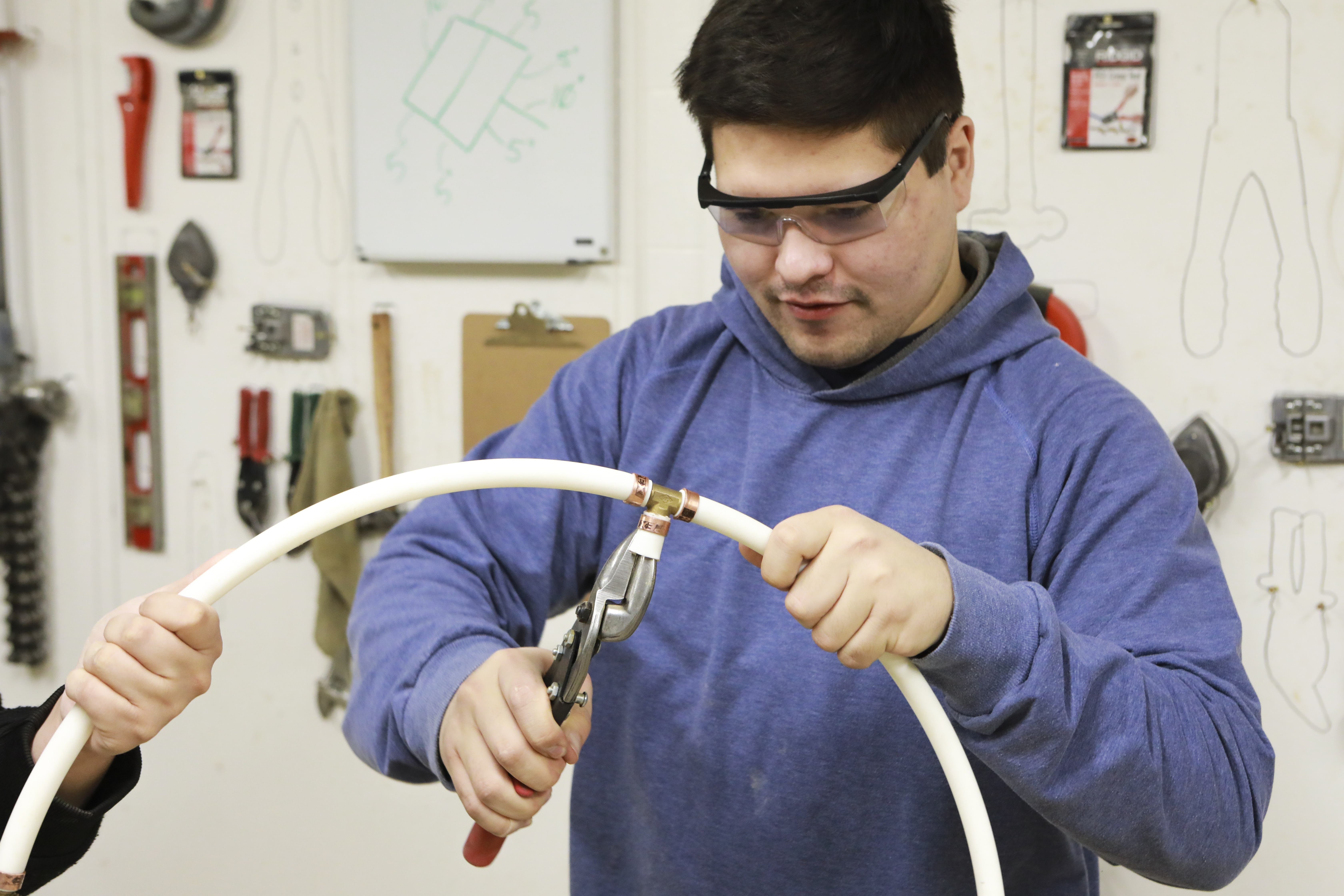 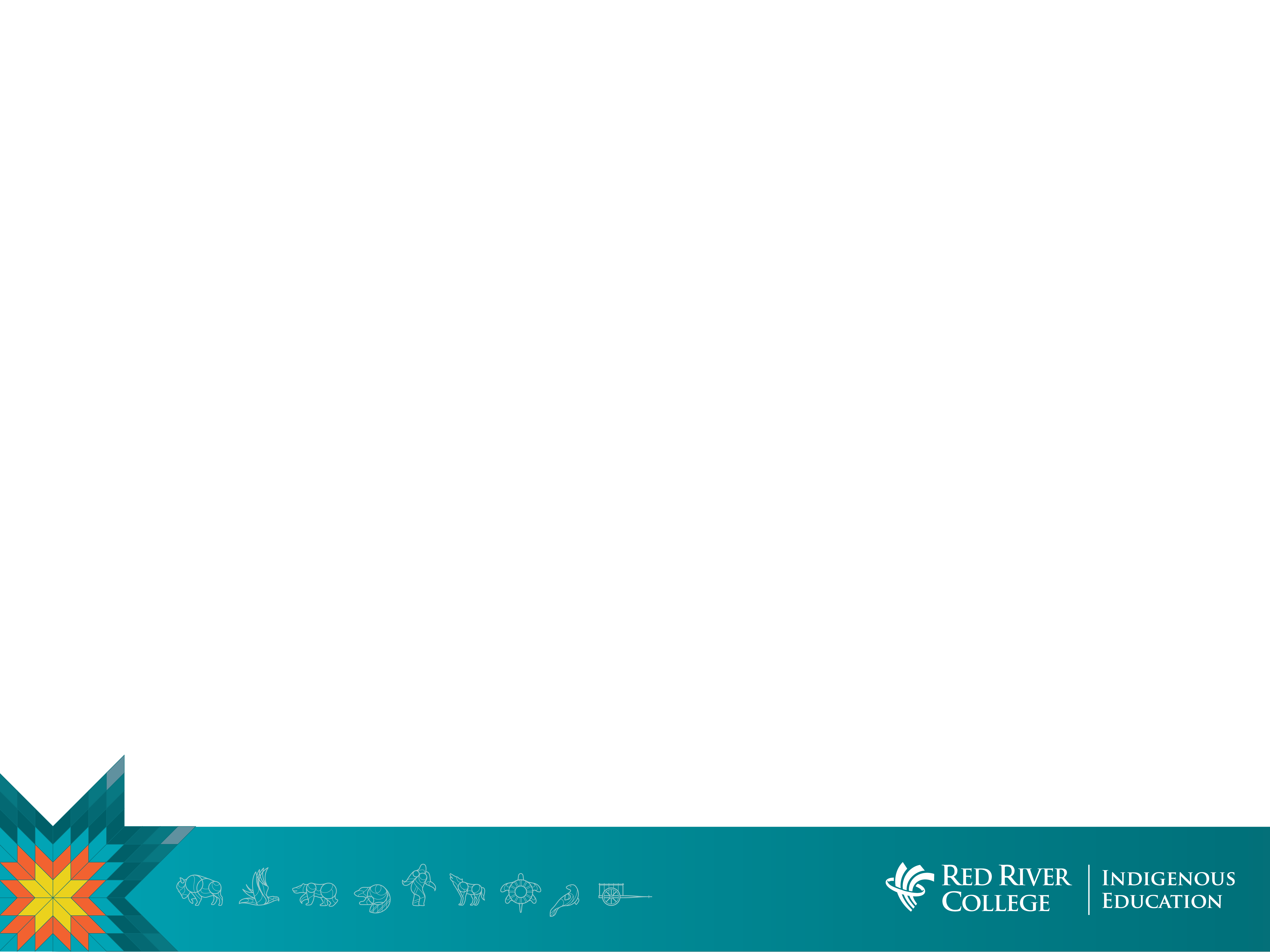 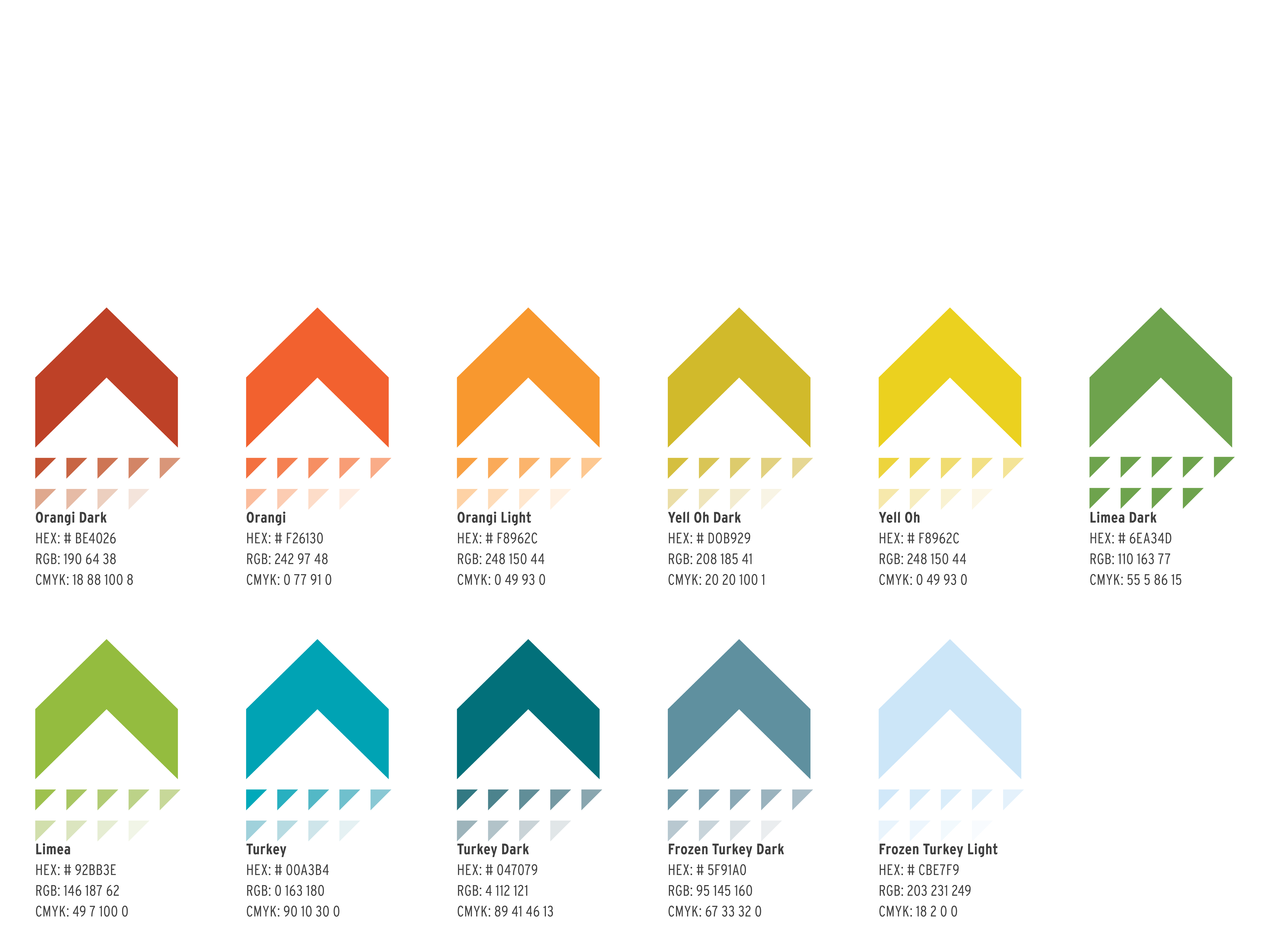 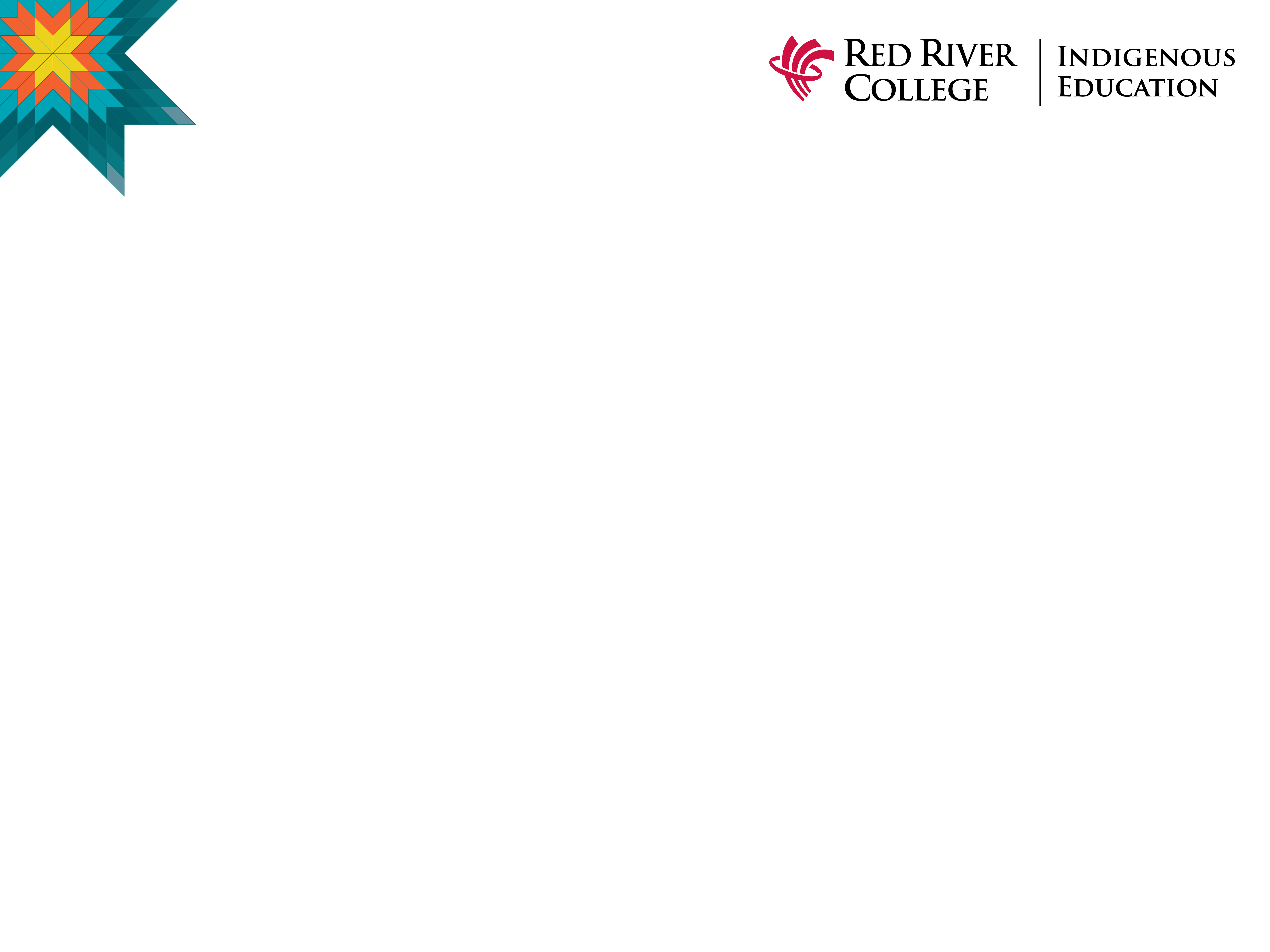 Colour Palette